E. Muscles of the Trunk
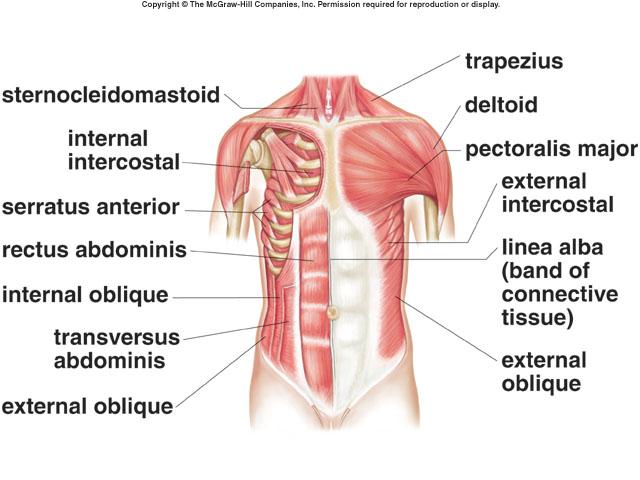 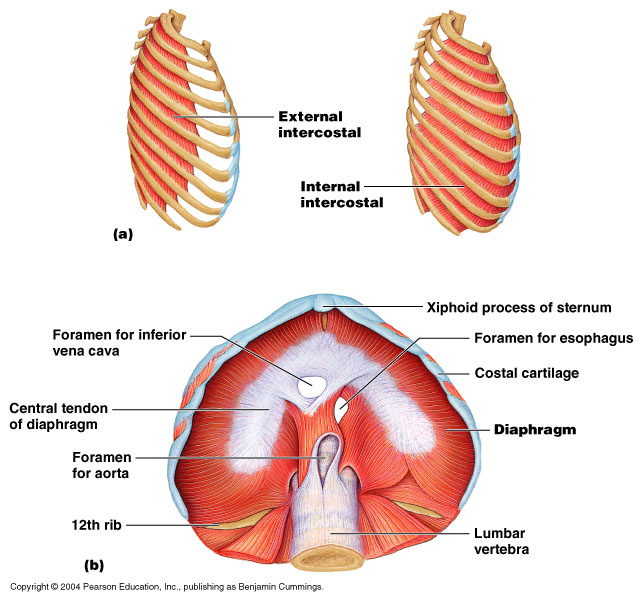 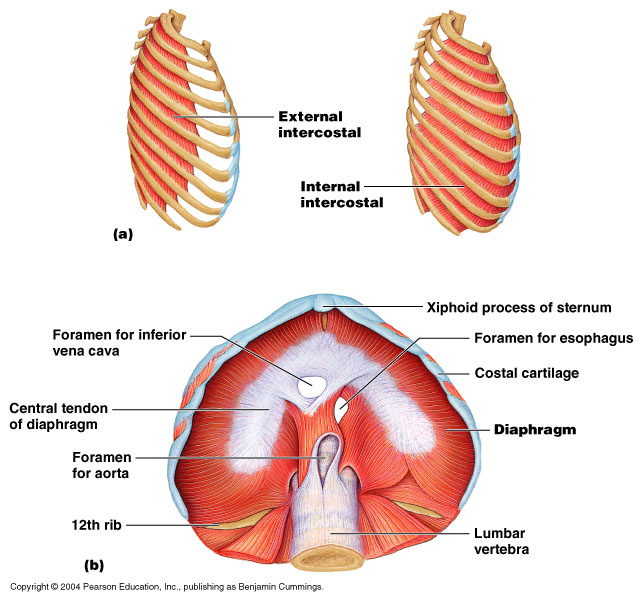 1. Muscles of the Thoracic Wall
      a. intercostals (external/internal)
       * L: between ribs
       * A: elevate/depress rib cage (breathing)
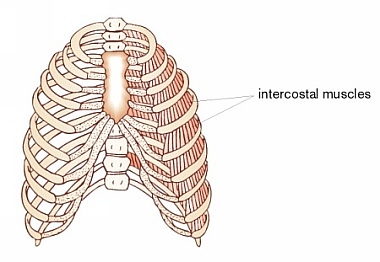 External Intercostal
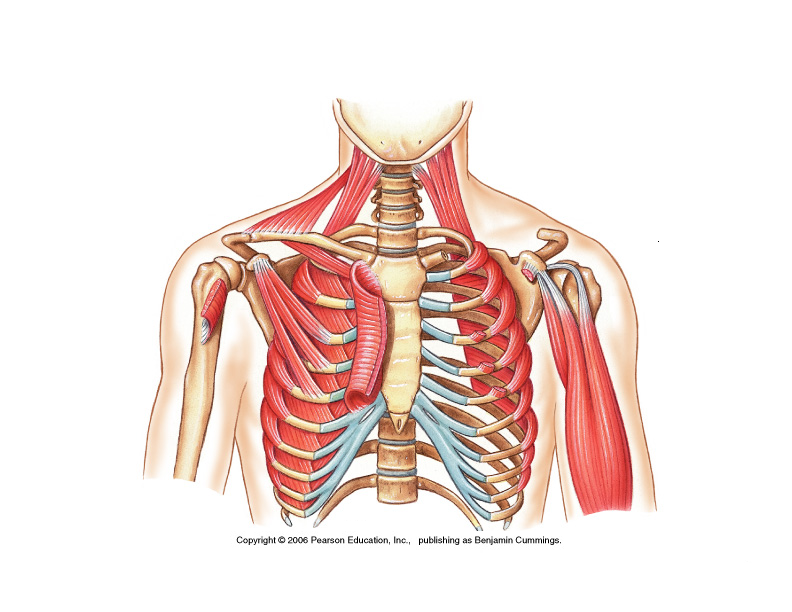 Origin: Inferior border of rib above 
Insertion: Superior border of rib below
Action: Elevates rib cage during inspiration
Internal Intercostal
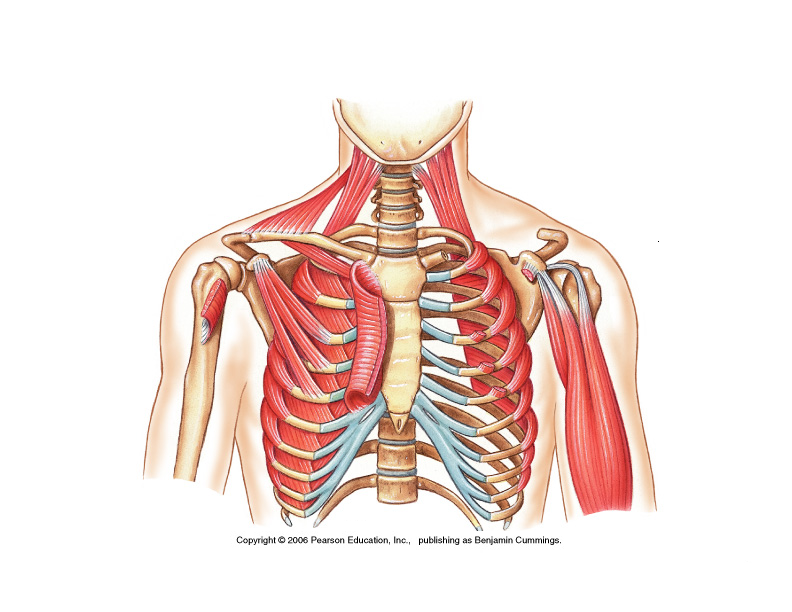 Origin: Superior border of rib below 
Insertion: Inferior border of rib above 
Action: Depresses rib cage during expiration
b. diaphragm
   * L: separates thoracic/abdominal cavities
   * A: breathing in
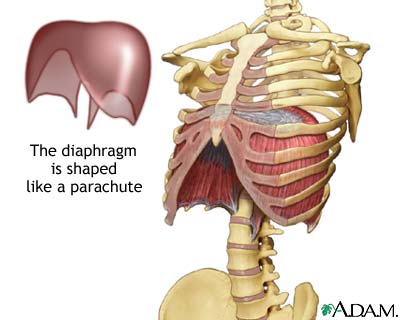 Muscles of Respiration: The Diaphragm
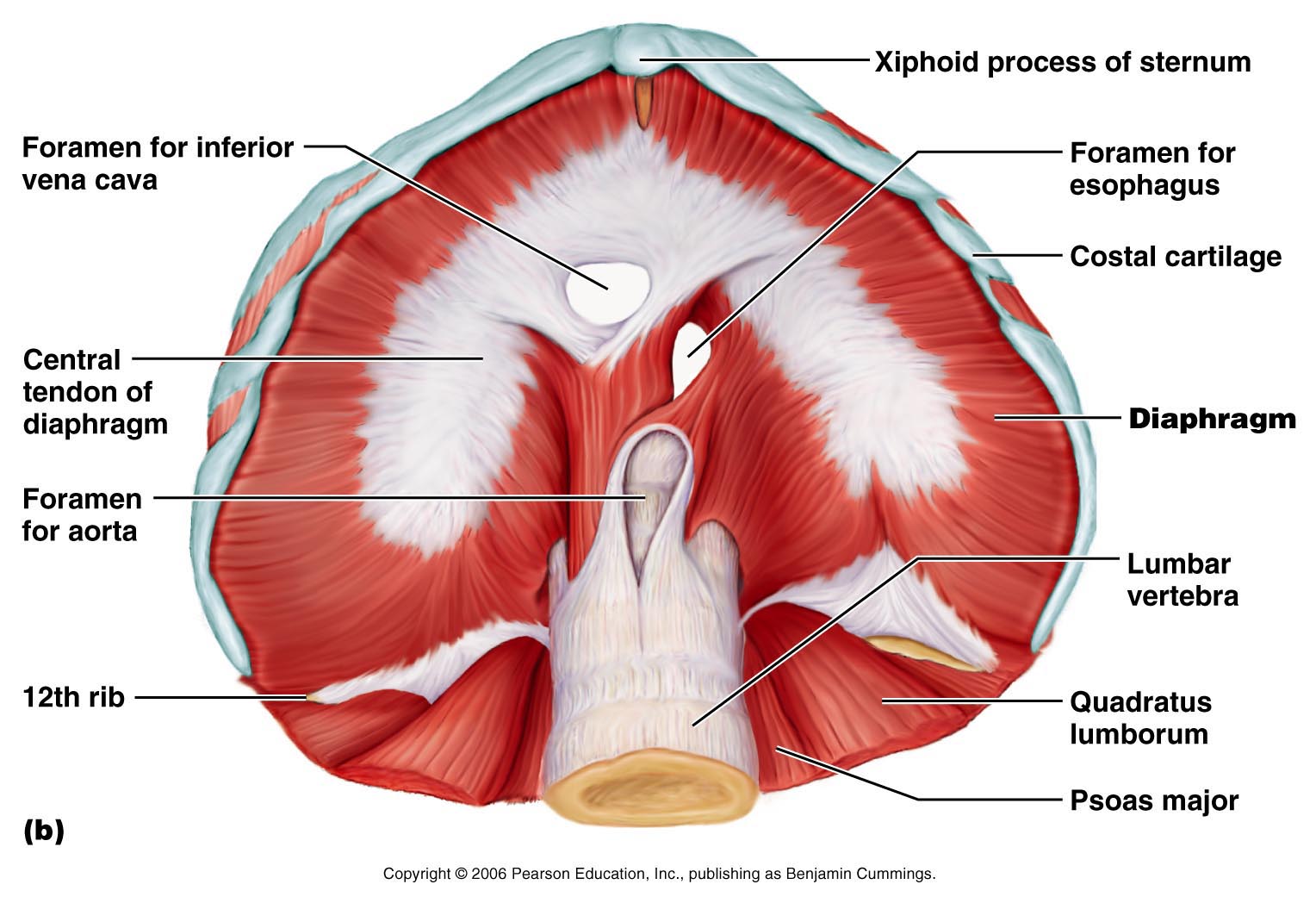 Diaphragm – most important muscle in inspiration
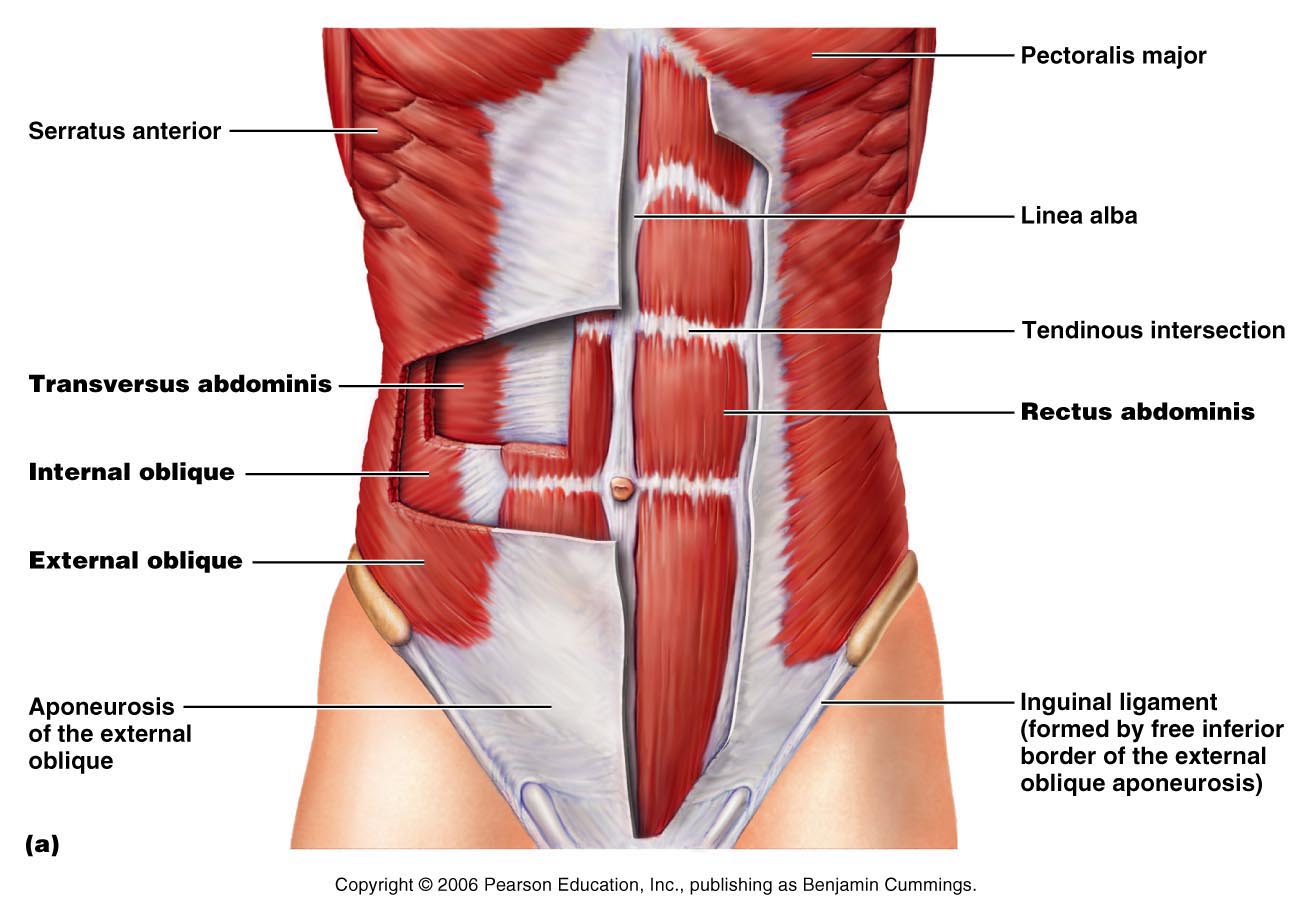 2. Muscles of the Abdominal Wall
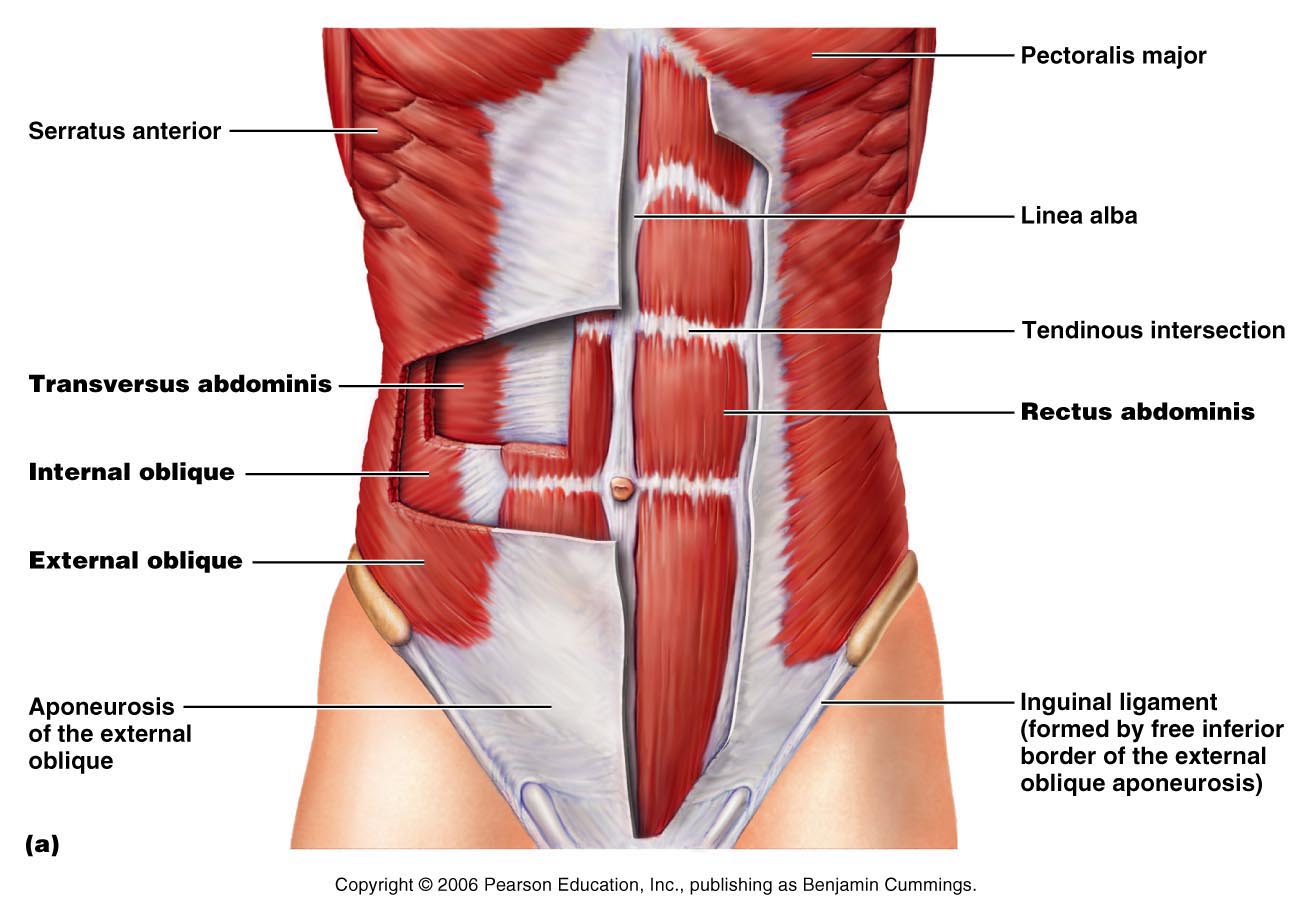 a. external and internal obliques
    * L: lateral abdominal wall (slanted) 
     * A: lateral rotation of trunk
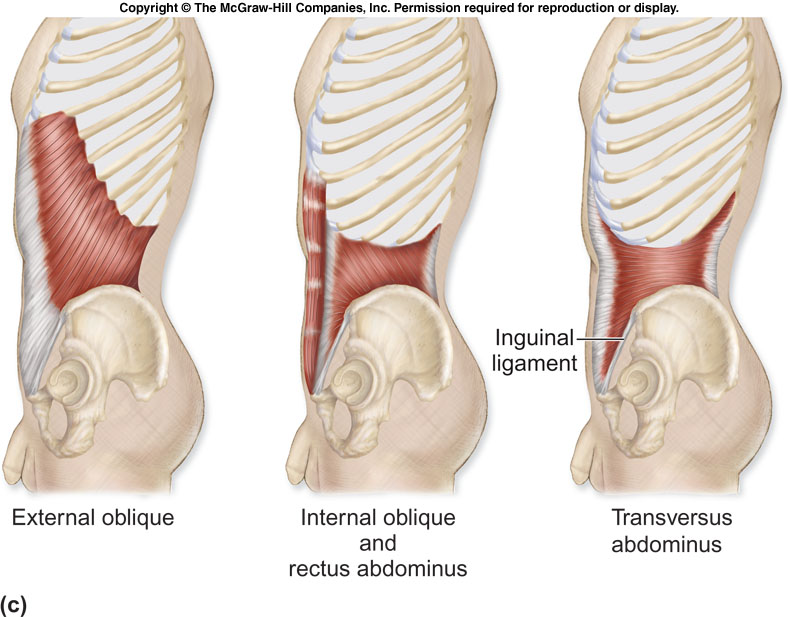 External Abdominal Oblique
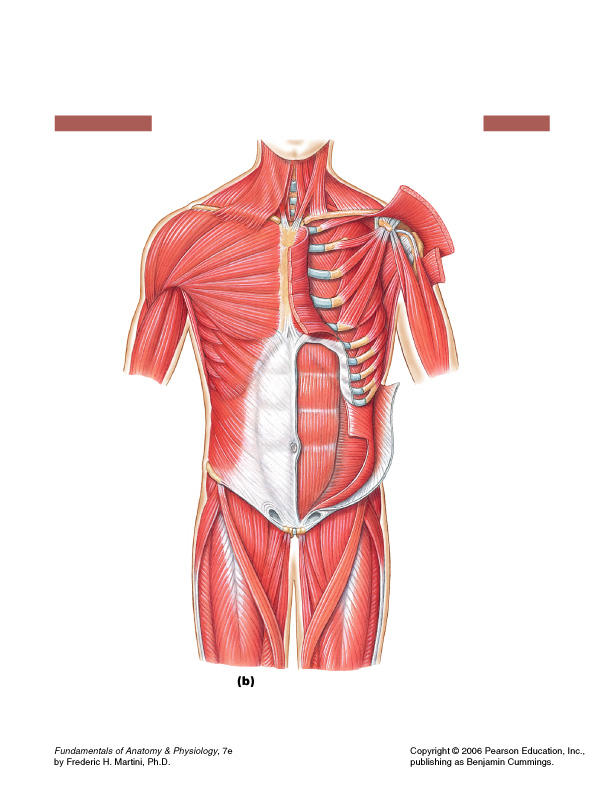 Origin: External surface of lower 8 ribs 
Insertion: Anterior half of iliac crest and linea alba 
Action: Compresses abdomen, contralaterally rotates and flexes vertebral column
Internal Abdominal Oblique
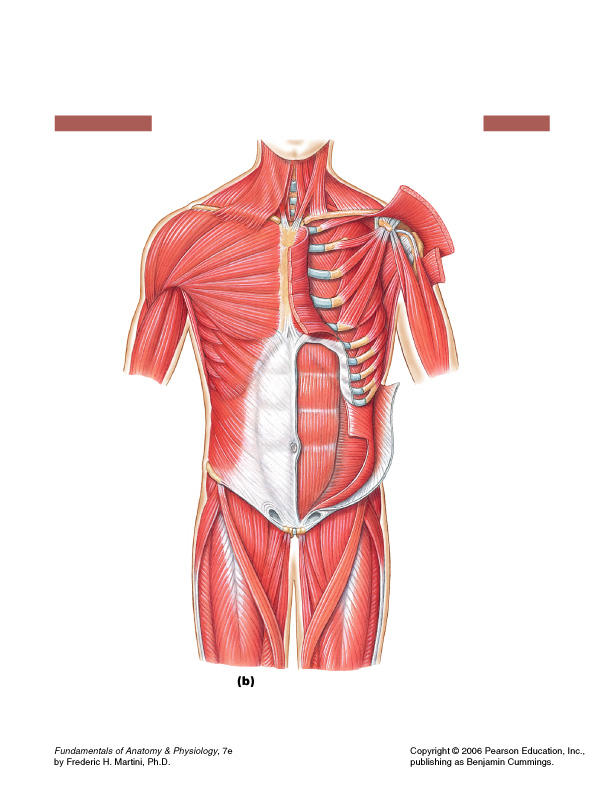 Origin: Lateral half of inguinal ligament, anterior iliac crest and thoracolumbar fascia 
Insertion: Lower four ribs, linea alba and by conjoined tendon to pubis 
Action: Compresses abdomen, ipsilaterally rotates and flexes vertebral column
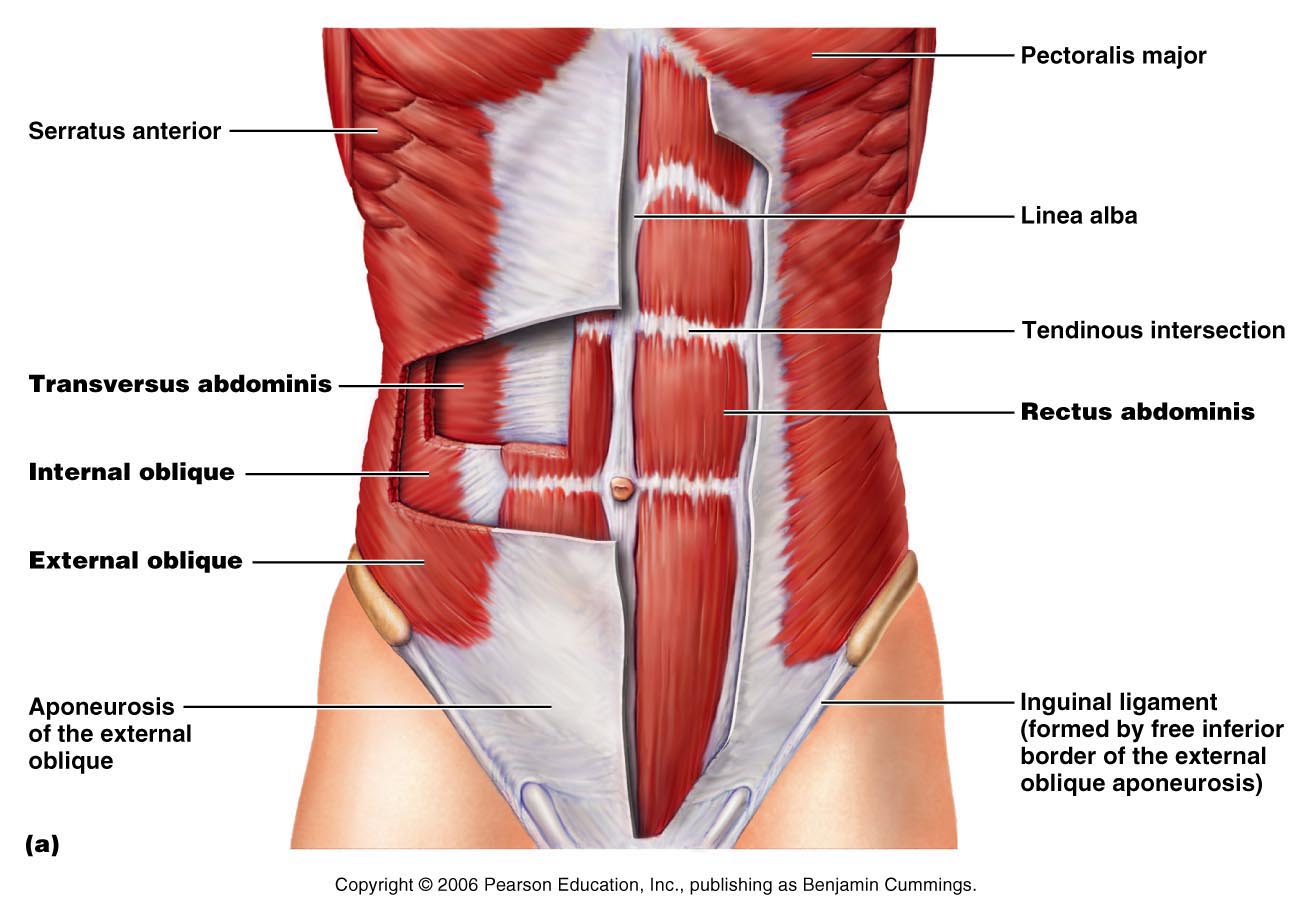 b. transverse abdominis
  * L: deep abdomen
  * A: tenses abdominal wall
Transverse Abdominis
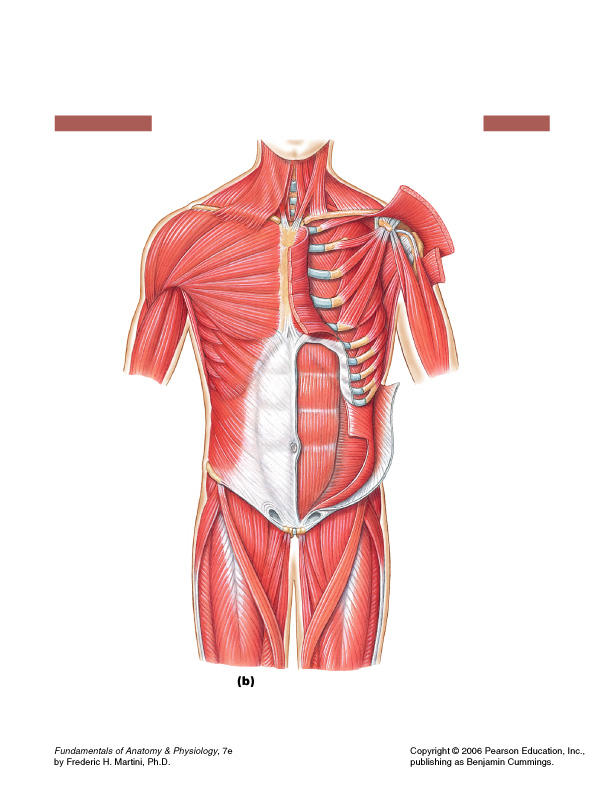 Origin: Lateral third of inguinal ligament, anterior iliac crest, and thoracolumbar fascia 
Insertion: Linea alba, and by conjoined tendon to pubis 
Action: Compresses abdomen
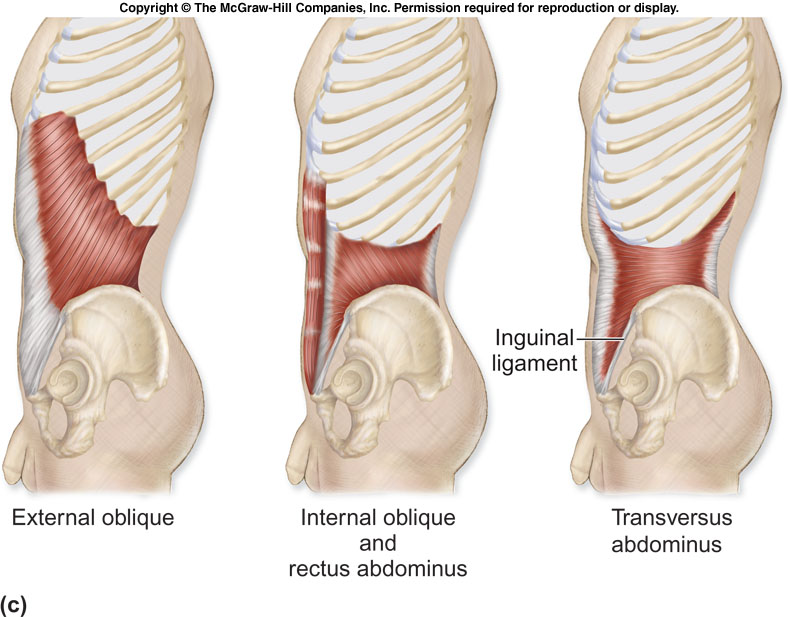 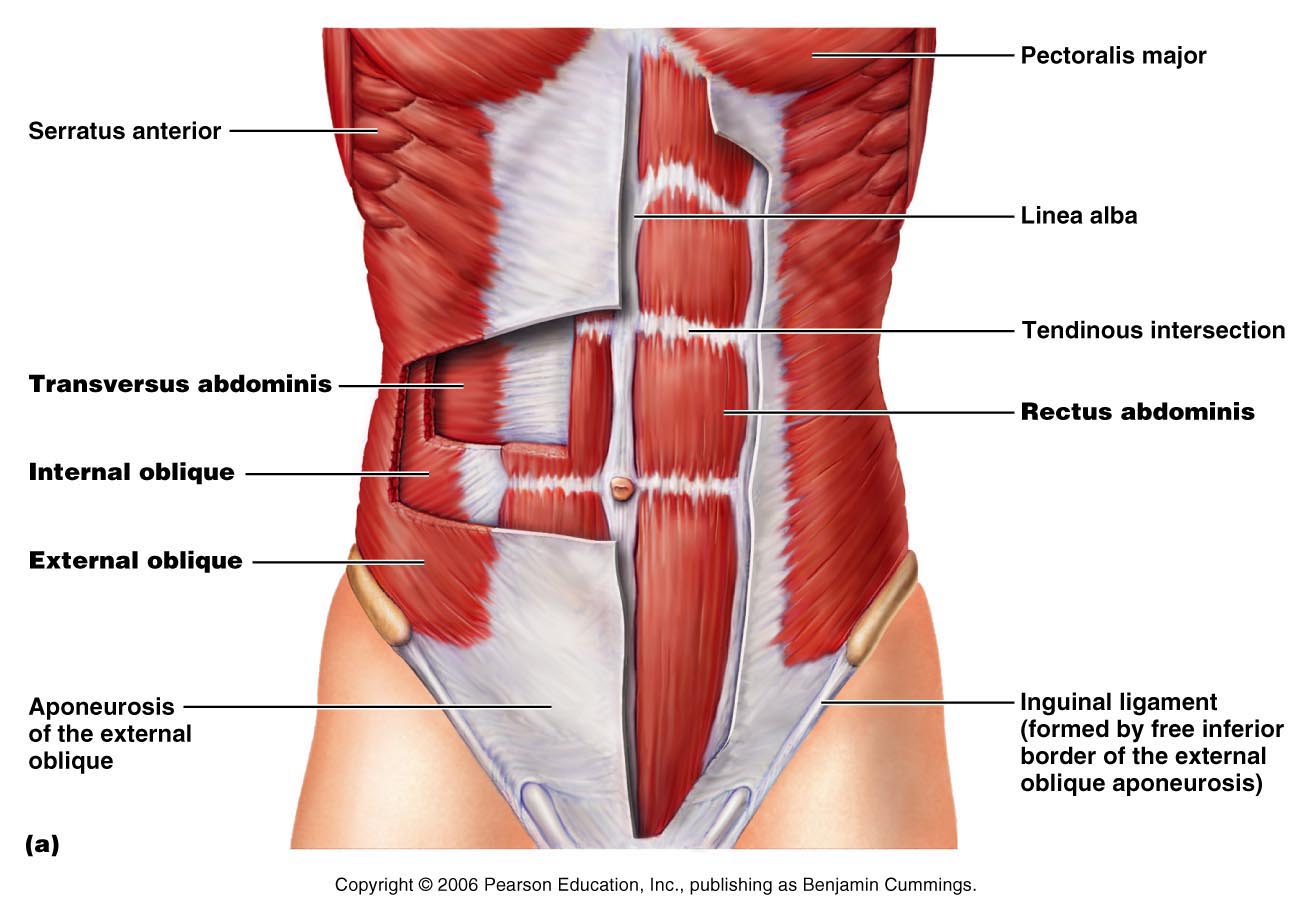 c. rectus abdominis
  * L: anterior abdomen
  * A: flexes/rotates vertebral column
Rectus Abdominus
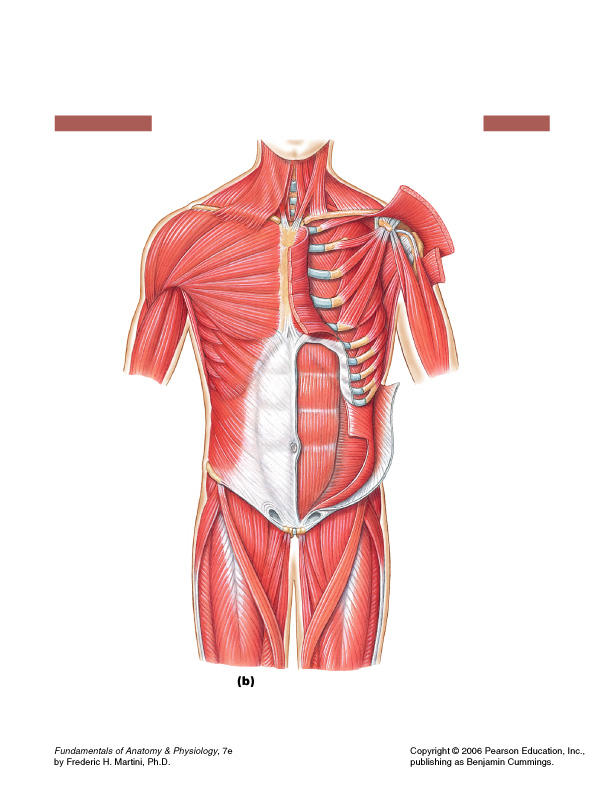 Origin: Pubic symphysis and crest of pubis 
Insertion: Xiphoid process and cartilages of ribs 5 to 7 
Action: Tenses abdominal wall and flexes vertebral column
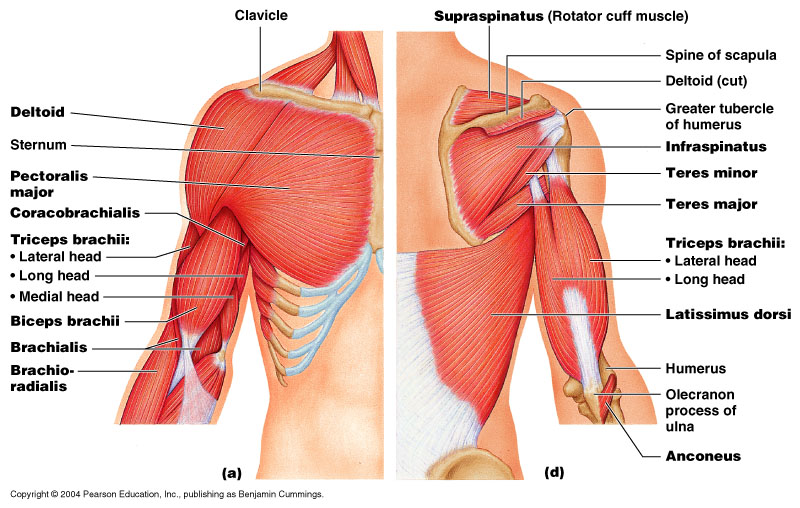 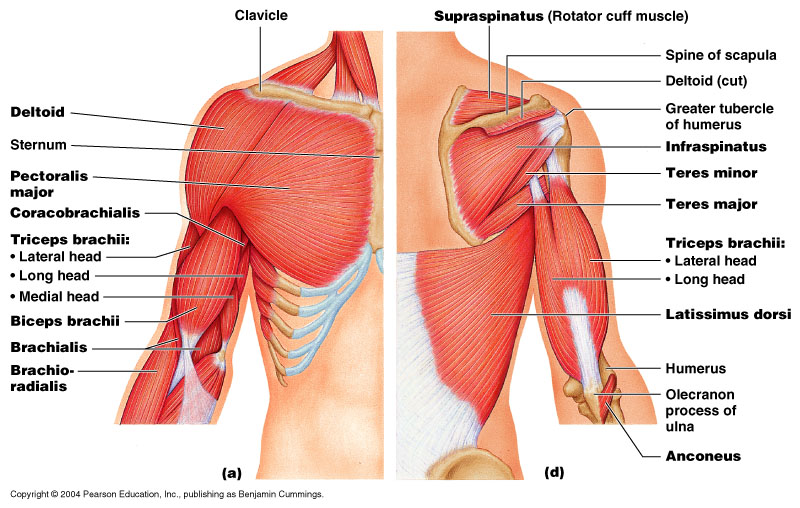 F. Muscles of the Shoulder
1. Muscles that Move the Scapula
   a. serratus anterior
      * L: upper lateral chest
      * A: depresses scapula/pulls forward
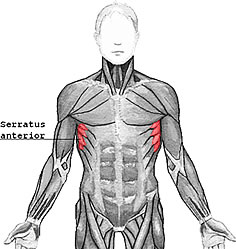 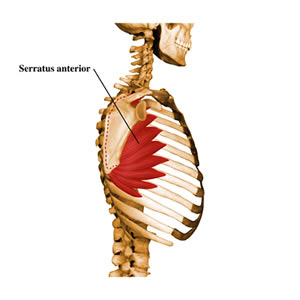 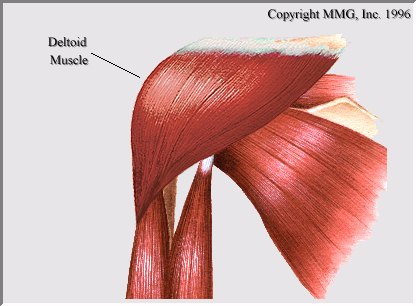 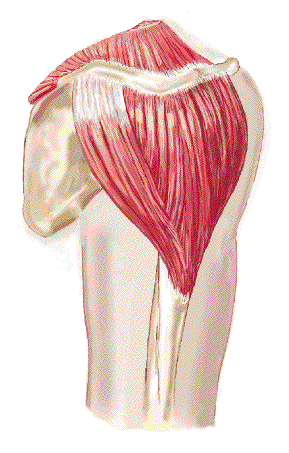 Deltoid
2. Muscles That Move the Humerus
    a. deltoid
        * L: lateral shoulder
        * A: abducts humerus
b. pectoralis major
  * L: upper chest
  * A: flexes/adducts humerus
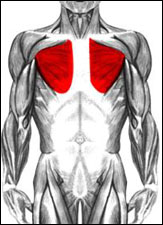 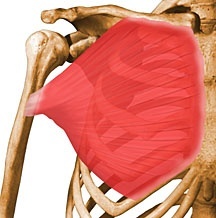 c. latissimus dorsi
  * L: lateral back
  * A: extends/adducts humerus
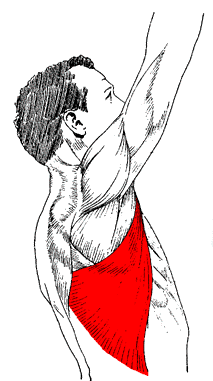 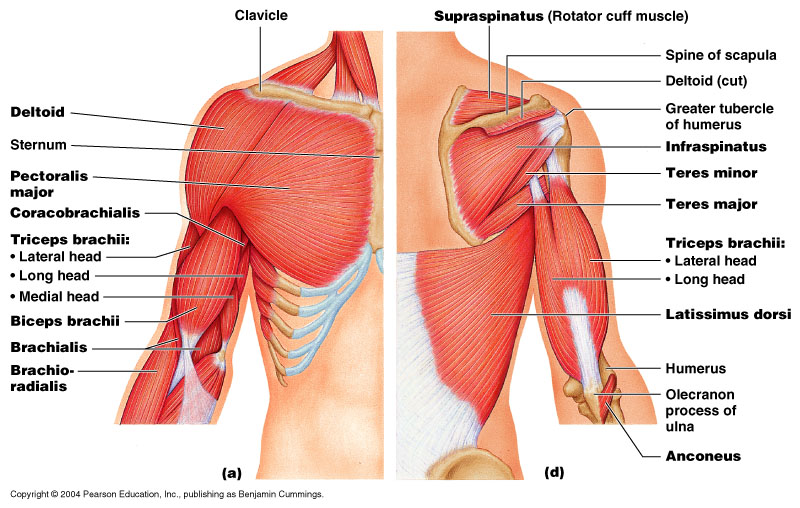 d. rotator cuff
  * L: posterior shoulder
  * A: stabilizes shoulder, rotates humerus
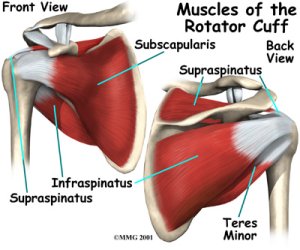 Shoulder Stability
Rotator cuff (four tendons) that encircles the shoulder joint and blends with the articular capsule
Rotator cuff muscles – supraspinatus, infraspinatus, teres minor, and subscapularis
Rotator Cuff Muscles
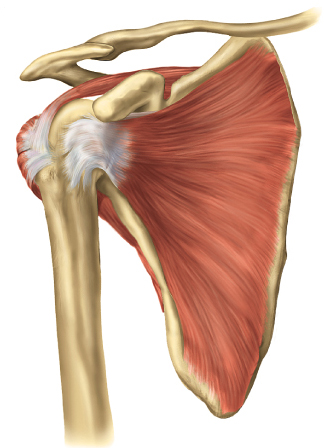 Extending from posterior scapula to humerus 
supraspinatus
infraspinatus 
teres Minor
Subscapularis
Supraspinatus
Infraspinatus
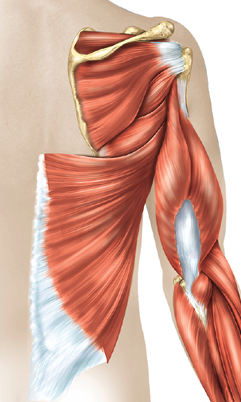 Extending from anterior scapula to humerus 
subscapularis
Teres minor
All 4 help reinforce joint capsule.